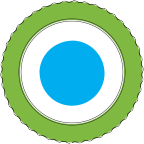 Capacitación para cuidadores
Entender y manejar las dificultades del funcionamiento ejecutivousando ‘Unstuck and On Target’
Jonathan Safer, PhD 
University of Colorado School of Medicine
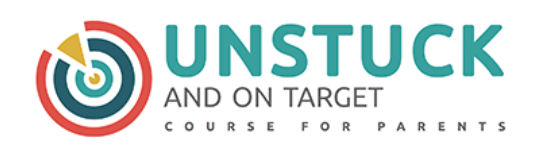 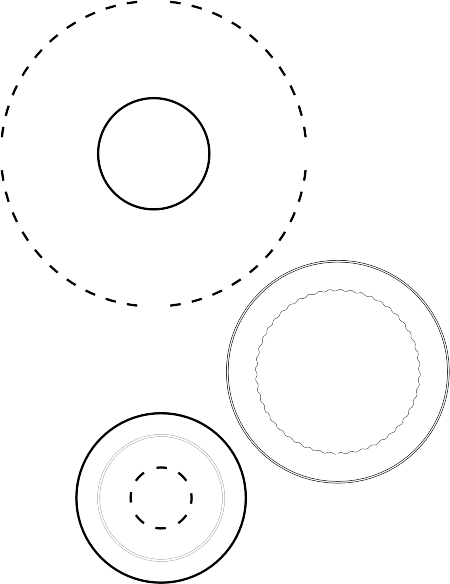 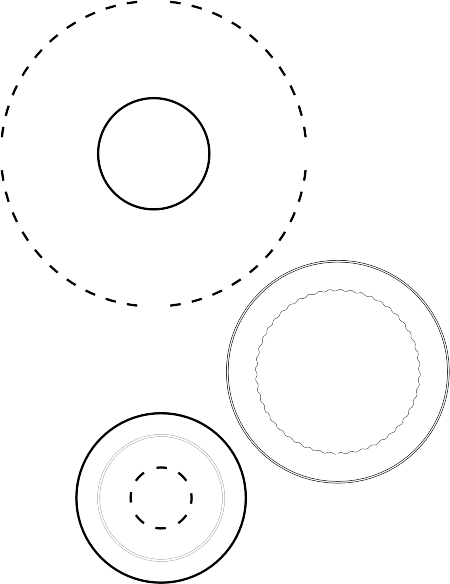 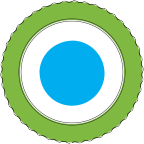 Unstuck and On Target!
Sesión Familiar #3
Las adaptaciones (acomodaciones)
¡BIENVENIDOS!
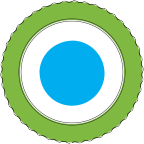 Resumen de sesión 2
Muchas veces, niños con problemas con funcionamiento ejecutivo parecen que están portándose mal a propósito, cuando en realidad están haciendo lo mejor que pueden

Podría parecer que no quieren hacer algo, cuando en realidad no pueden hacerlo

Puede cambiar la forma en que usted, otros adultos y su propio hijo ven sus desafíos y pueden ayudar a abogar por sus necesidades
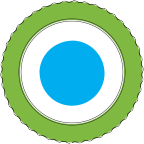 La Semana Pasada
Las sugerencias para esta semana fueron:

Pensar en los desafíos que su hijo podría tener que son cosas que no pueden hacer, en vez de no quieren

Prestar atención a las etiquetas (perezoso, descuidado, etc.) que usted y otras personas aplican a su hijo que podrían representar áreas de lucha de FE/ situaciones de “no puede”
y cómo podría intentar reformularlos

Ayudar a su hijo a aprender lo que puede decir para comunicarse cuando está teniendo dificultades y necesita apoyo

Mirar el video de YouTube “No puede o no quiere”

¿Alguien pudo probarlas? ¿Como le fue?
Resumen de los temas semanales
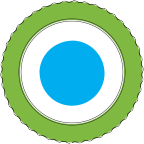 Sesión 5: 
Identificando los sentimientos
Sesión 6: 
Estrategias de afrontamiento
Sesión 7: 
Establecer y planificar metas
Sesión 8: 
Motivación e integrando todo
Sesión 1: 
Presentaciones y descripción general de la función ejecutiva
Sesión 2: 
No puede vs. No quiere
Sesión 3: 
Las adaptaciones/ acomodaciones 
Sesión 4: 
Vocabulario para apoyar la flexibilidad
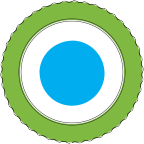 Las adaptaciones (acomodaciones)
Motivación
Interés
Habilidad
Recursos
[Speaker Notes: In short : it takes a lot of variables aligning at some level.]
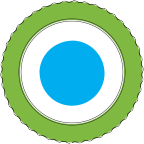 Las adaptaciones
Cerrar brechas
Elimina los obstáculos y despeja el camino hacia el logro de los objetivos
Herramientas o cambios que apoyan el éxito / encuéntrenos donde estemos
¿Cuáles son los ejemplos en tu vida diaria?
¿Lentes?
¿Aplicaciones de calendario?
¿Taburetes?
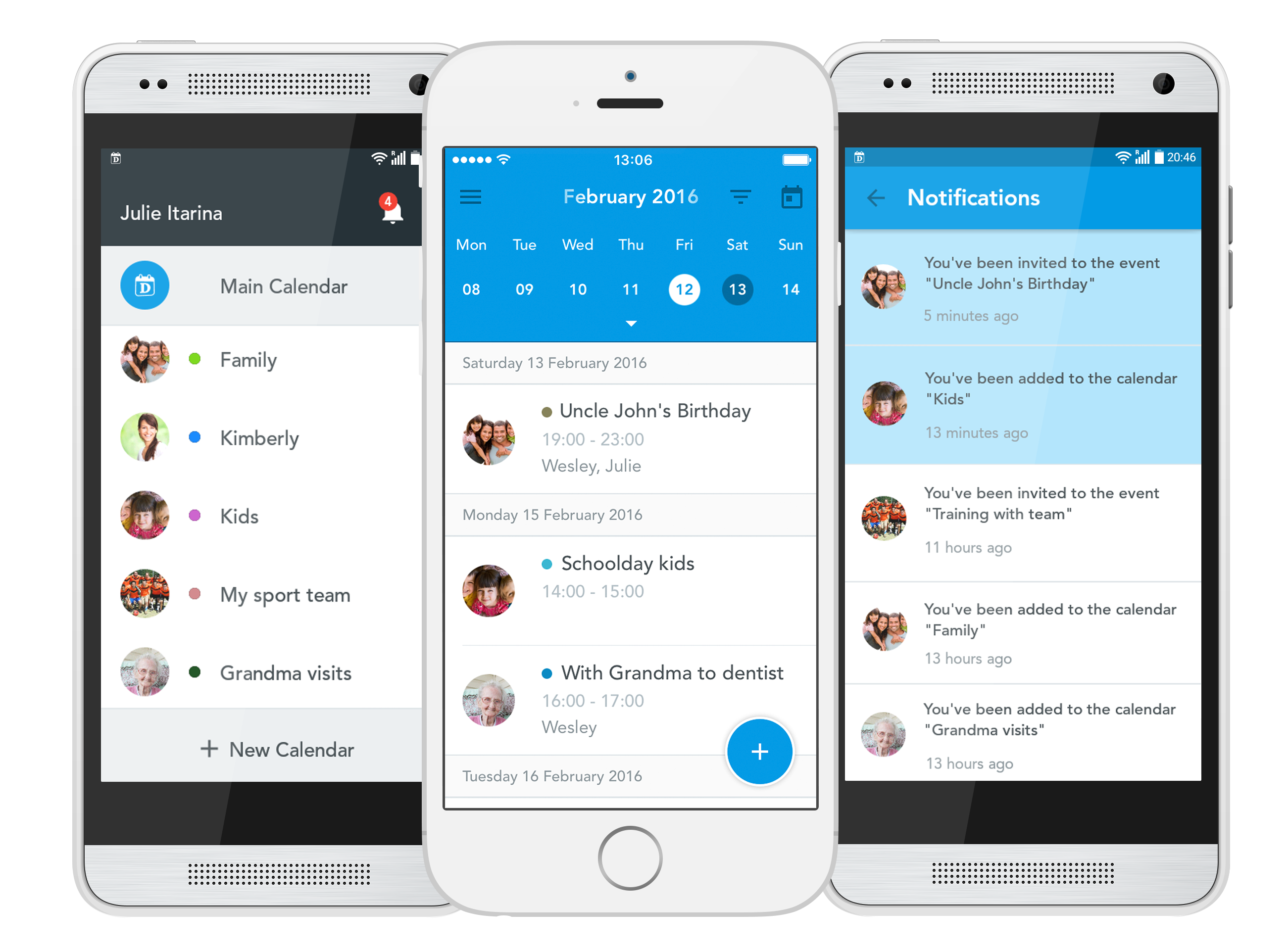 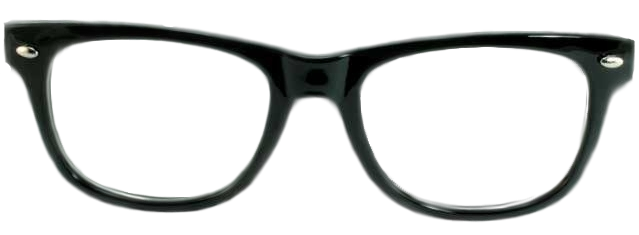 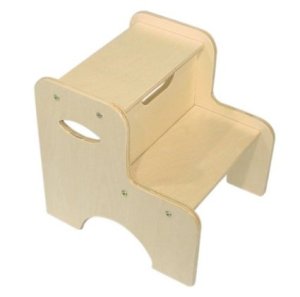 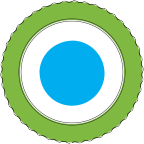 Las adaptaciones
Para los niños, las adaptaciones se utilizan como una estrategia PREVENTIVA para tratar de reducir los desafíos antes de que ocurran
Se utilizan para ayudar cuando las habilidades de un niño no pueden satisfacer las demandas de una situación o entorno
Antecedente
Comportamiento
Consecuencia
Las adaptaciones
¿Qué se necesita para hacer algo?
Motivación
Interés
Habilidad
Recursos
Cambiar el entorno:  las adaptaciones
Enseñar nuevas habilidades
[Speaker Notes: In short : it takes a lot of variables aligning at some level.]
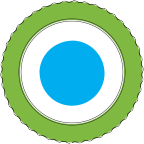 ¿Por qué las adaptaciones?
Dado que el desarrollo de habilidades lleva tiempo, primero queremos establecer apoyos para evitar la sobrecarga 
Las adaptaciones o apoyos muchas veces son vistos como una disminución de las expectativas, "ceder a las demandas" o no preparar adecuadamente a los estudiantes. 
Sin embargo, creemos que poder solicitar u usar este tipo de apoyos es necesario para preparar a los jóvenes para la independencia futura
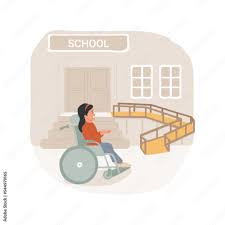 Ayuda a mostrar a los jóvenes que ser diferentes no significa que estén "rotos" y que este tipo de apoyos les ayudarán tener éxito en su entorno
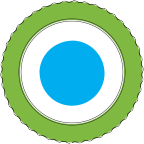 Las adaptaciones
¿Preguntas?

¿Que han intentado?

¿Qué ha funcionado bien? ¿Qué no?
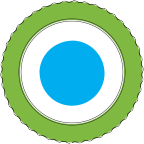 “Esperar lo inesperado”
Esperar lo inesperado puede significar preparar a su hijo para los eventos que podrían suceder antes de que ocurran

Hablar sobre lo que podría suceder y cómo él y usted podrían manejar esa sorpresa

Tener en mente lo que podría suceder y comenzar a procesar los diferentes resultados puede reducir la sensación de agobio si estas cosas ocurren
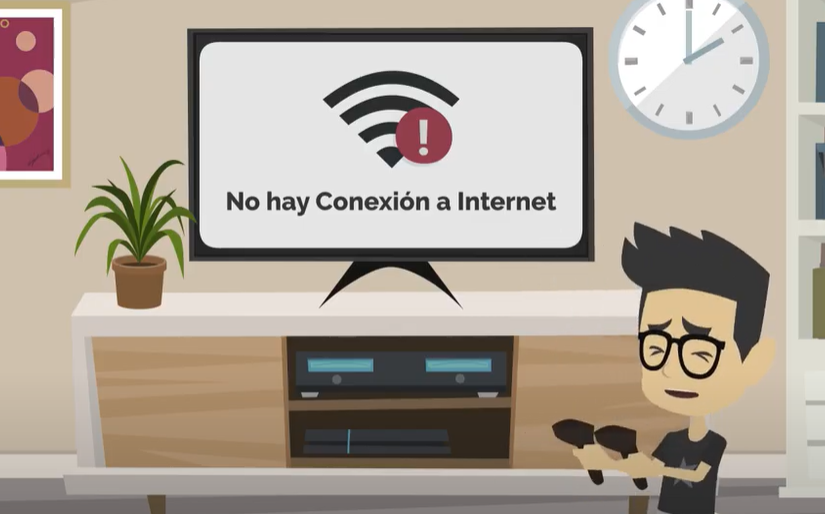 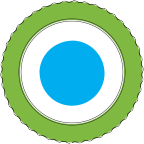 Hablar menos, escribir más
Es difícil para los niños abrumados a usar su lenguaje, y escribir las cosas puede hacerlo más fácil 
También puede ser útil hacer referencia a una lista o a algo más que el niño pueda ver en lugar de recordatorios constantes
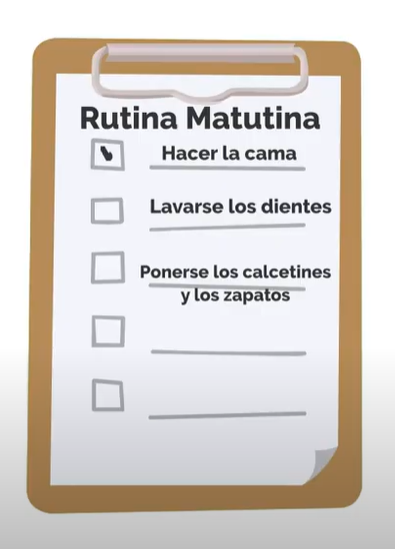 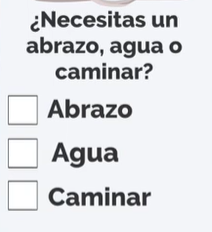 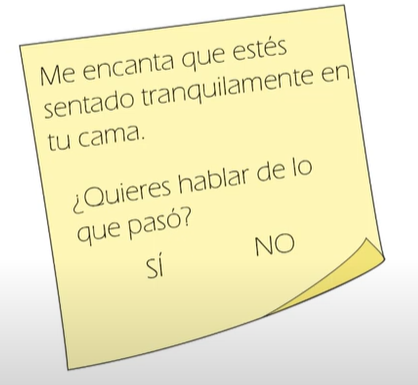 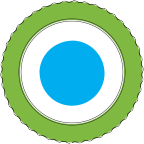 Hablar menos, escribir más
https://www.youtube.com/watch?v=JWM4p_GhJuE

2:27-3:43
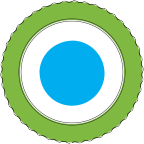 No puede  Sí, puede
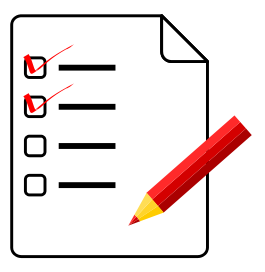 Apoyos visuales
Reducir la sobrecarga de información verbal
Aumentar la independencia / disminuir la necesidad de recordatorios repetidos de los demás
Proporcionar tiempo adicional de procesamiento
Es clave durante la sobrecarga y cuando están presentando opciones
Pizarra blanca
Mensajes / Opciones
Banco de ideas
Listas de verificación/rutinas visuales
Señales de recordatorio
Comportamientos esperados
Lonchera guardada
Mochila guardada
 Zapatos guardada
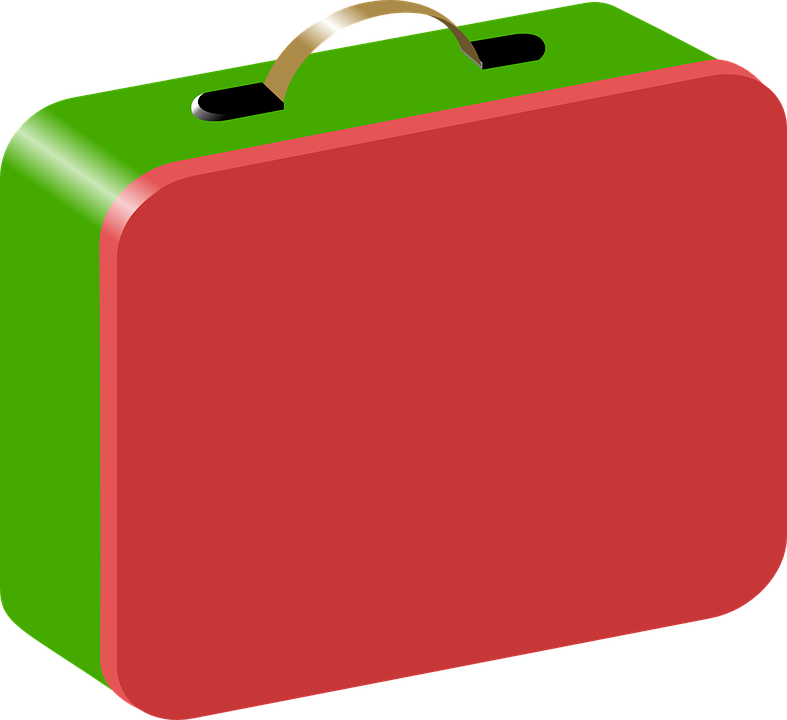 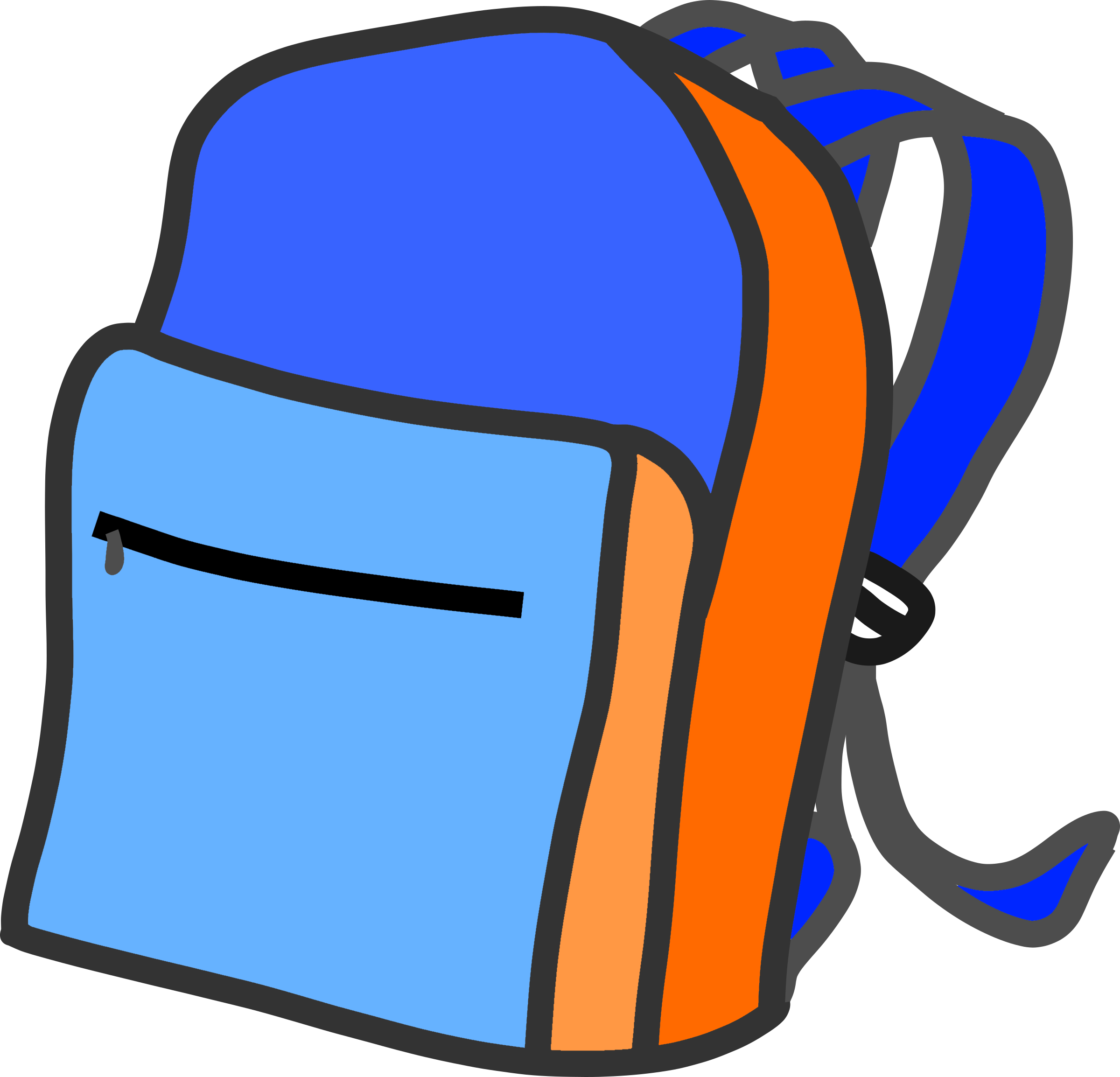 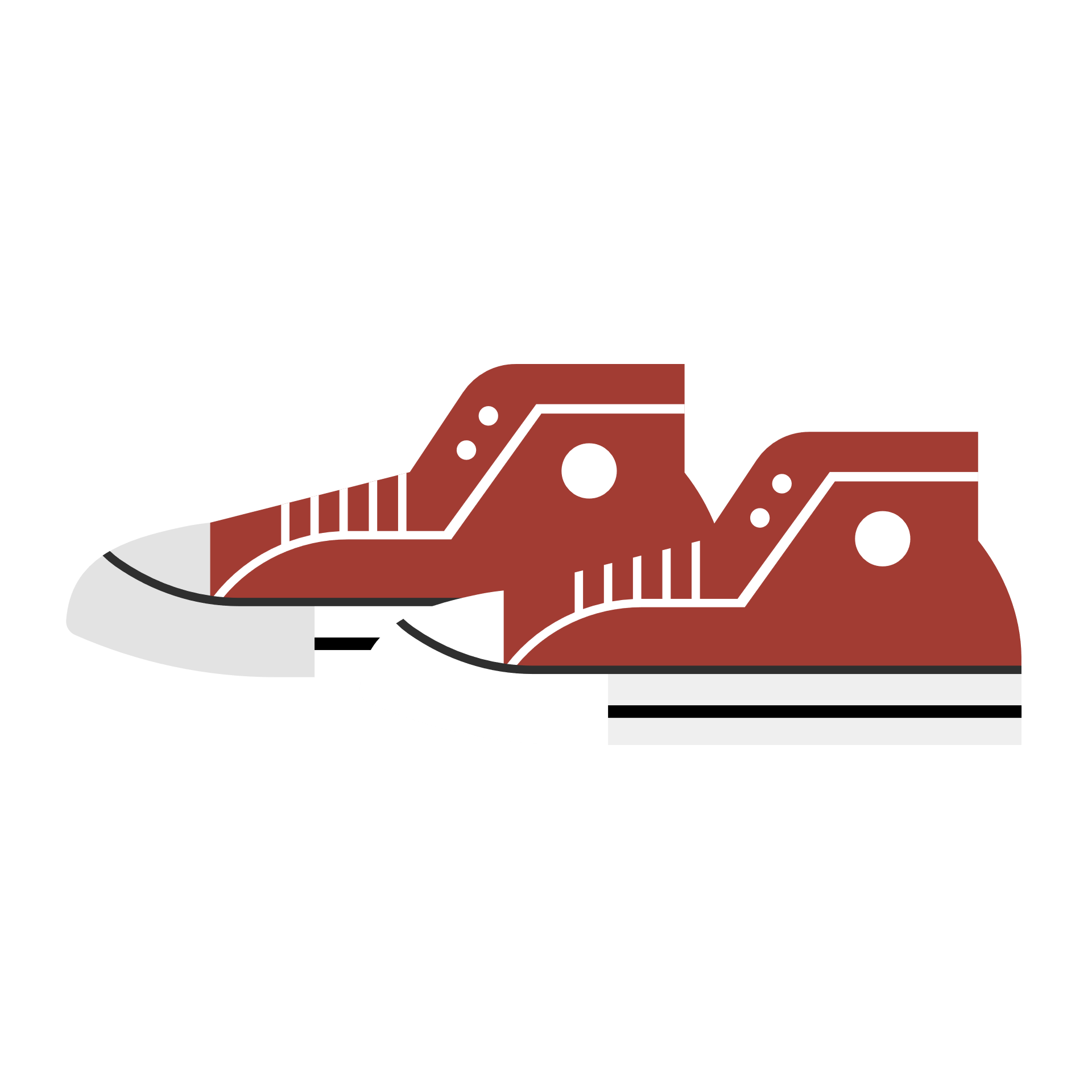 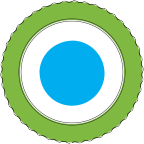 No puede  Sí, puede
Descomponer las cosas
Grandes tareas en pasos más pequeños
Tareas de varios pasos
Completar rutinas
Por tiempo y tarea
Diagramas de flujo/"horarios visuales“
"Primero, luego“
Hacer que las situaciones preocupantes parezcan más manejables
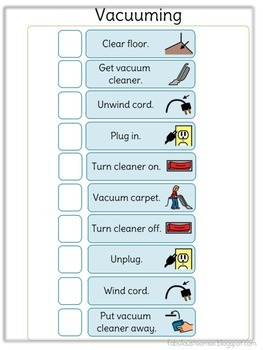 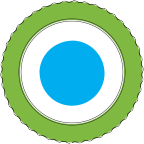 Descomponer los pasos
Divida las tareas complejas en pasos más pequeños y discretos (lo que se conoce como completar un análisis de tareas) y observe al niño completando la tarea
Puede iluminar dónde y por qué se producen problemas con una tarea, posiblemente debido a una dificultad de EF
Ejemplos:
Lavar la ropa:
Saca la ropa sucia del cesto
Separe en 2 pilas: 1 para colores oscuros (negro, azul oscuro, rojo) y 1 para colores claros (blanco, rosa claro, azul claro)
Lleva una pila a la lavadora
Gire el dial para elegir el ciclo de lavado y la temperatura del agua
.....etc
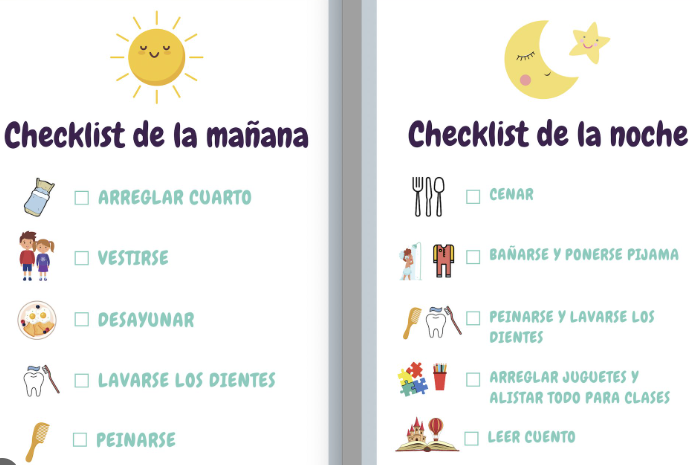 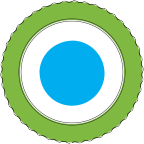 No puede  Sí, puede
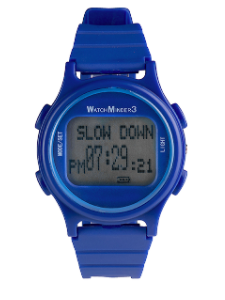 Aplicación de la tecnología
Temporizadores / Alarmas
Tienes ___ minutos para
¿Qué tan rápido puedes...?
Relojes
Aplicaciones de calendario
Actividades rutinarias y eventos no rutinarios
Software de voz a texto
Ejemplos:
Watchminder.com
GOALLY https://goally.co/
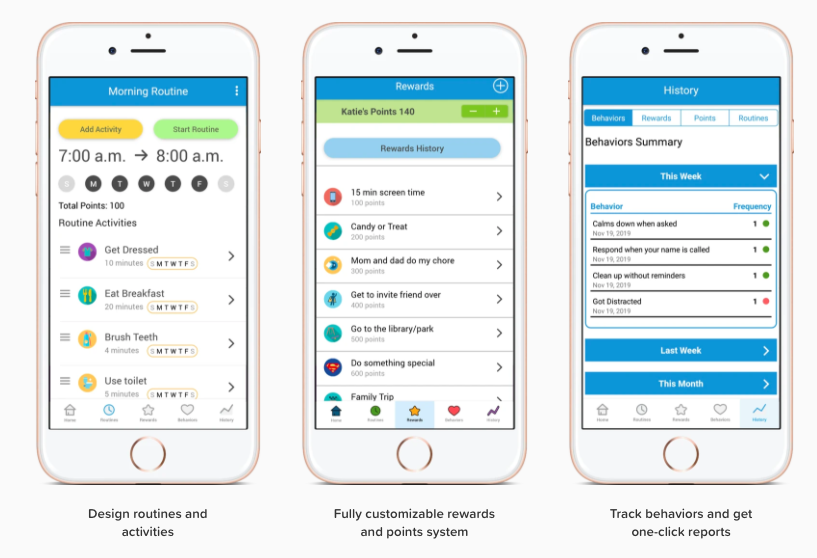 Retrieved from: https://goally.co/pages/therapists
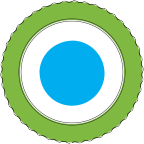 No puede  Sí, puede
Aplicación de la tecnología para la enseñanza de nuevas habilidades
Modelando con videos
P.ej. Grabar un video de usted o su niño completando alguna tarea o usando alguna estrategia
Desarrollo de habilidades mediante aplicaciones/ jugeos
P.ej. Mightier https://www.mightier.com/
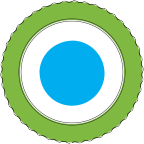 No puede  Sí, puede
Manejar la imprevisibilidad:
Usa rutinas cuando sea posible
Prepárese para el cambio y las actividades no rutinarias:
Objetivo del evento
Entorno físico 
Entorno social
Expectativas sociales
Tiempo de descanso
Primero:____________________
Luego:____________________
Después:____________________
¿Por qué? ... ¿estamos yendo?
¿Qué? ... ¿vamos a hacer?.... ¿comeremos nosotros?... etc.
¿Quién?... ¿estará allí? 
¿Dónde?.... ¿puedo ir si necesito un descanso?
¿Cuándo?... ¿llegaremos y nos iremos?
¿Cómo? ..... ¿Cuánto tiempo estaremos allí?
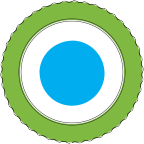 No puede  Sí, puede
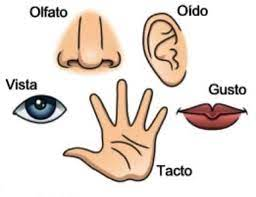 Reducir la estimulación 
Equipamiento personal para cambiar la experiencia sensorial del entorno
Cambiar la estructura física del entorno
Dejar tiempo de rutina para el descanso de la regulación 
Y tal vez designar un espacio para hacerlo
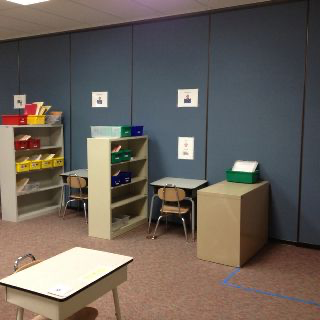 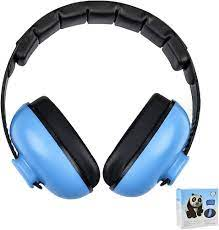 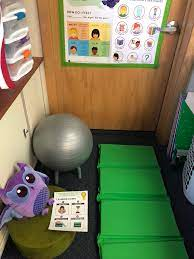 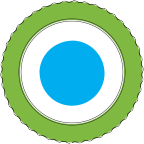 Las adaptaciones
¿Preguntas?

¿Que han intentado?

¿Qué ha funcionado bien? ¿Qué no?
Abogacía
Comenzar con la identificación de fortalezas, intereses y preferencias

Proporcionar sugerencias concretas para usar las fortalezas e intereses para mejorar el funcionamiento y abordar el comportamiento problemático

Explicar cómo las conductas problemáticas específicas se relacionan con las diferencias en el procesamiento de la información y la resolución de problemas en niños neurodivergentes

Especificar cómo el niño aprende mejor y qué adaptaciones se necesitan
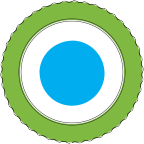 Auto-Abogacía (por el niño)
No sé por dónde empezar. Necesito ayuda para hacer un plan
Enséñele al niño a dar información específica sobre sus luchas 
Ayude al niño a entender cómo los demás perciben la información no específica (cerrarse, "no puedo", "esto es aburrido", etc.) y cómo esto no les ayudará a alcanzar sus metas
Esto se siente como demasiado
Esto parece demasiados pasos
No entiendo las instrucciones
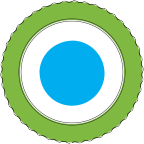 Nota final: Abogar por adaptaciones
Abogar por su hijo:
Planes 504
Programa Individualizado de Educación (IEP)

adaptaciones comunes para el salón:
Niños y adultos con trastorno por déficit de atención e hiperactividad(CHADD) https://chadd.org/understanding-adhd/recursos-en-espanol/
Preparar a su hijo para que abogue por sí mismo:
Ensaya QUÉ pedir, CÓMO pedir y POR QUÉ es importante

Me cuesta empezar porque no entiendo las instrucciones. ¿Puede ayudarme a entender lo que tengo que hacer?

Esto es importante porque: me siento menos atascado, menos frustrado y hago mi trabajo más rápido para tener más tiempo libre
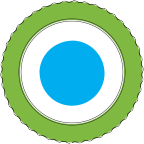 Organizaciones comunitarias
https://elgrupovida.org/en/home/

https://coparentcoalition.org/grupo-de-apoyo/

https://thearcofco.org/
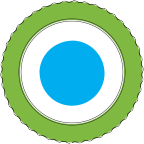 Las adaptaciones
¿Preguntas?

¿Que han intentado?

¿Qué ha funcionado bien? ¿Qué no?
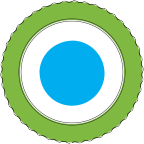 Esta Semana
Si su hijo está en el grupo en persona, esta semana están aprendiendo lo que significa pensar con flexibilidad o evitar quedarse bloqueados (stuck)... hablaremos más sobre estos conceptos la próxima semana

Para ustedes:
Continuar identificando dificultades relacionadas con las funciones ejecutivas y las cosas de “no puede” vs. “no quiere”

Elegir al menos una adaptación para discutirla y probarla con su hijo; ver qué funciona y qué no

Mirar los videos de YouTube “Descomponer las cosas” https://youtu.be/lq8FxiYxmNw y “Hablar menos, escribir más https://youtu.be/JWM4p_GhJuE